Federal Child Nutrition Programs
1
Objectives
2
Child Nutrition Programs
3
Legislative Authority
Congress passes legislation into laws that govern the United States. These laws usually authorize or direct USDA or another Federal agency to develop regulations that both implement and help enforce the laws. Both legislation and regulations are legally binding.
Healthy, Hunger-Free Kids Act of 2010
Richard B. Russell National School Lunch Act
Child Nutrition Act of 1966
4
Regulative Authority
The Code of Federal Regulations (CFR) annual edition is the codification of the general and permanent rules published in the Federal Register by the departments and agencies of the Federal Government produced by the Office of the Federal Register and the Government Publishing Office. Below are the regulations that pertain to School Meals Programs.
7 CFR Part 210: National School Lunch Program
7 CFR Part 215: Special Milk Program for Children
7 CFR Part 220: School Breakfast Program
7 CFR Part 235: State Administrative Expense Funds
7 CFR Part 245: Free and Reduced Price Eligibility
5
The National School Lunch Program (NSLP)
6
[Speaker Notes: TITLE 7 CHAPTER II of the Code of Federal Regulations has the regulations for the Child Nutrition Programs administered by FNS.  For the lunch program regulations, see Part 210 which spells out the requirements for the NSLP including meal pattern requirements, claims, reimbursement formulas, etc.  

You can find the documents on the FNS website in pdf format, so you can search by keyword.]
NSLP Codes
Catalog of Federal Domestic Assistance (CFDA)


Fund Type		
Fund Source
Revenue
Function of Expenditure
Program

LEA Accounting Manual(alabamaachieves.org)
10.555
Afterschool Snack
Food Distribution
Seamless Summer Option (SSO)
12
5101
5110
4210
8420

Financial Management Handbook 2021 (alabamaachieves.org)
7
Non-Profit Food Service
Observe limitations on:
Food service revenues  210.14(a)
Competitive foods
	210.11(b)
Maintain financial management system and account for all revenue and expenditures 210.14
Money must be used for the meal program

Profits from competitive food must go to food service account
8
[Speaker Notes: The SFA has to maintain a non-profit food service operation.

This means that they have to observe limitations on:

Food service revenues
Competitive foods 
Managing their finances, and keeping track of all revenues and expenditures

Money must be be used for the meal program – to make improvements to the Program(s)

Any money from competitive foods must accrue to the non-profit food service account.]
Unpaid Meal Charges: Policy Guidance
SP 46-2016: Local Meal Charge Policies
Requires all SFAs operating the school meal programs to have a written meal charge policy in place by school year 2017-2018
SP 47-2016: Clarification on Collection of Delinquent Meal Payments 
Clarifies how unpaid meal charges must be handled when debt is determined to be uncollectable 
SP 23-2017: Unpaid Meal Charges: Guidance and Q&A
Addresses other key questions related to unpaid meal charges and alternate meals
9
[Speaker Notes: An issue that sometimes surfaces at the Point of Service is unpaid meal charges. We recognize that this can be a significant problem for many SFAs. 
This slide shows FNS guidance and resources intended to assist State agencies, districts and schools with this issue. 

The first resource is the “local charge policy requirement” (SP 46-2016: Local Meal Charge Policies). This policy required all SFAs operating the school meal programs to have a written meal charge policy in place by SY 2017-2018, in other words, by July 1, 2017. Specifically, the memorandum states that the written policy must address situations where children participating at the reduced price or paid rate do not have money to cover the cost of a breakfast of lunch at the time of the meal service. Beyond this requirement, SFAs have discretion in developing their individual policies. USDA will not review the quality or content of policies.

USDA also issued a memo to clarify how unpaid meal charges must be handled when meal charge debt is uncollectable (SP 47-2016: Clarification on Collection of Delinquent Meal Payments). This memo explains:
The process of designating delinquent debt determined to be uncollectable as bad debt,
The process of obtaining assistance to offset losses, and
How Federal regulations and the definition of bad debt apply when meal charges are not collected.

And finally, USDA issued a new Q&A memo about unpaid meal charges (SP 23-2017: Unpaid Meal Charges: Guidance and Q&A). This memo is a supplement to the other policy memos I mentioned, and addresses common questions from State agencies, school districts, and local program operators on the topic.


FOR REFERENCE ONLY:
Links to the policy memos listed above:
SP 46-2016: https://www.fns.usda.gov/unpaid-meal-charges-local-meal-charge-policies
SP 47-2016: https://www.fns.usda.gov/unpaid-meal-charges-clarification-collection-delinquent-meal-payments
SP 23-2017: https://www.fns.usda.gov/school-meals/unpaid-meal-charges-guidance-and-q]
Claims for Reimbursement
File claim monthly unless combined with short months 
By benefit category--free, reduced-price, paid
File claims within 60 calendar days or by State’s  due date
Report number of children approved for free or reduced price meals and the total enrollment on last operating day of October
10
[Speaker Notes: After a SFA serves a month of meals, they submit a Claim for Reimbursement.  The claims procedure is the mechanism through which SFAs receive reimbursement from the State agency for the meals served. All claims must be submitted in accordance with § 210.8

Section 210.9(b)(8) places responsibility for claim accuracy on the SFA official who signs the claim.  The State agency reviews claims, and is ultimately responsible to FNS for the consolidated claim for the entire State.

The SFA’s claim should reflect a normal operation; otherwise an explanation is necessary.  

The SFA has to file claims within 60 calendar days unless State sets earlier deadline.  

The Claim for Reimbursement usually covers one month. However, SFAs may combine months with 10-or less operating days (but do not cross fiscal years).

The October Claim for reimbursement is an important one – it must report the number of children approved for free, reduced price or paid meals on the last operating day of October.

The reporting of the number of children on the last day of October is used for data collection nationally.  This data is used to establish area eligibility for meal programs, and other government assistance.]
Equity in School Lunch Pricing/Nonprogram Foods Revenue
Seeks to ensure that sufficient funds are provided to the food service account from paid lunches
Paid-lunch price must be determined annually
Paid Lunch Equity Tool updated annually 
Non-program Revenue Tool
FNS guidance and tools address policy, calculations and flexibilities
11
[Speaker Notes: Historically, there have been three main sources of funds provided to nonprofit school food service accounts: Federal reimbursements, paid meal revenues, and state and local funding. The Paid Lunch Equity provision in 7 CFR 210.14(e) ensures that sufficient funds are provided to the nonprofit school food service account for meals served to students not eligible for free or reduced price meals, either through the prices charged for “paid” meals or through other non-federal sources provided to the nonprofit school food service account. 

The law requires gradual increases to the average price of paid lunches in relation to the free reimbursement rate. 
An updated Paid Lunch Equity (PLE) tool is available on the FNS website.  The tool helps SFAs calculate average price across the SFA, new required average price across SFA, distribution of price increases across SFA, and the non-Federal source contribution amount. This tool is updated regularly. 

State agencies may exempt an SFA in strong financial standing from the PLE requirements if the SFA has been certified as meeting the meal pattern requirements and can demonstrate that the required increase to paid lunch prices or revenue contributions would cause the SFA to exceed the 3-month operating balance limit. See memo SP 17-2017: Paid Lunch Equity: Guidance for School Year 2017-18 

There is also a requirement that  the price of non-program foods sold in schools is proportional to their cost in relation to program and non-program foods costs. This calculation must be done annually and there is also a tool to help SFAs calculate the revenue from nonprogram foods.]
Administrative Reviews
Performance Standard 1: certification and benefit issuance process and meal counting and claiming
 Performance Standard 2: meal pattern and nutritional quality of meals
General Areas of Review
State agency monitors an SFA’s compliance with school nutrition programs
Off-site review of records
On-site assessment
5-year review cycle
12
[Speaker Notes: The scope of the Administrative Review focuses on two primary review components: Critical Areas of Review and General Areas of Review. The Critical Areas of Review are Performance Standard 1 and Performance Standard 2. 

Performance Standard 1 focuses on the certification and benefit issuance process and the accuracy of meal counting and claiming. Performance Standard 2 focuses on whether meals claimed for reimbursement meet meal pattern and nutritional quality requirements.

The General Areas of Review are resource management and other general areas of program compliance. Resource Management addresses the maintenance of the nonprofit school food service account, paid lunch equity, revenue from non-program foods, indirect costs and USDA Foods. General program compliance includes civil rights, SFA on-site monitoring, Local School Wellness Policy, competitive food services, school meal environment, water, food safety, reporting and recordkeeping, and outreach.

The SA‘s on-site portion of the Administrative Review is intended to validate the information collected on the Off-site Assessment Tool and provide an opportunity for the SA to observe the operation of the school nutrition programs at the SFA and in selected schools.]
Special Provision Options:Community Eligibility Provision (CEP) and Provisions 1, 2, 3
13
[Speaker Notes: There are a specific provisions that are intended to facilitate  local level operations.

We call these the Special Provision Options.  They include Provisions 1, 2, 3, and the Community Eligibility Provision.]
Community Eligibility Provision (CEP)
An alternative to household applications for high poverty local educational agencies (LEAs) and schools 
Eligible LEAs/schools serve free lunches and breakfasts to all students for 4 successive school years
Meal reimbursement is based on Identified Student Percentage (ISP)
14
[Speaker Notes: The goal of Community Eligibility is to provide an alternative to standard paper applications and claiming for SFAs schools serving a high percentage of low-income students.

CEP relies on an identified student percentage for its eligibility and reimbursement determinations. The ISP is calculated by dividing the number of identified students by the number of enrolled students and multiplying by 100.

For example, a school has 550 identified students and 700 enrolled students:
 550/700 = 0.78571429, which rounds to 0.7857. Multiply by 100 to calculate an ISP of 78.57 percent.]
LEA Eligibility for CEP
LEAs may elect the CEP for the entire district, individual schools, or a group of schools 

To be eligible, the LEA/individual school/group of schools must have an ISP of at least 40% 

Identified Students are those certified for free meals that are NOT subject to verification (example: directly certified through SNAP)
15
[Speaker Notes: To be eligible for CEP, the LEA, school or group of schools needs to have an identified student percentage of at least 40%.

The identified students are the number approved as free eligible who are not subject to verification. This definition includes students directly certified through SNAP, TANF, and FDPIR and homeless (on the homeless liaison list), income-eligible Head Start, pre-K Even Start, migrant youth, runaways, and non-applicants approved by local officials.  

Foster children certified through means other than an application are also included and students certified for free meals based on a letter provided by the household from the SNAP agency.  

Students who are categorically eligible based on a case number submitted through a free and reduced price application are NOT included.]
How Does the CEP Work?
The ISP multiplied by a factor of 1.6 equals the percentage of total meals reimbursed at the Federal free rate. 

The remaining percentage of total meals reimbursed at the Federal paid rate. 

Any meal costs in excess of the total Federal reimbursement must be covered with non-Federal funds.
16
[Speaker Notes: The percentage of meals claimed at the free rate is calculated by multiplying the identified student percentage times 1.6.  The remaining percentage corresponds to the meals claimed at the paid rate.

So, the reimbursements are structured to incentivize direct certification for eligibility determinations.

If the Federal reimbursement isn’t enough to cover the meal costs, then the LEA needs to use non-Federal money to cover any excess costs over and above the meal costs.

Any funds other than Federal reimbursement can be used.  So, similar to Provision 2 and 3, the use of non-Federal funds is only necessary if the total amount of Federal reimbursement through the CEP does not cover the costs of serving free meals to all students.  
 
Examples of non-Federal sources include:  State revenue matching funds (that exceeds the minimum requirement established in 7 CFR Part 210.17), profits from a la carte sales, and in-kind contribution funds from outside sources such as volunteer services or a cash donation.]
How Does the CEP Work?
LEA and schools run direct certification matches no later than April 1st of each year to obtain current counts of SNAP,  TANF, and FDPIR participants.

Homeless, migrant youth, and foster children lists are matched no later than April 1st of each year to include in the ISP. 

Each year, LEAs or schools may use the ISP from the year prior to the first year or an updated identified student percentage from the prior year, whichever is higher.
17
[Speaker Notes: CEP grants LEAs/SFAs the flexibility to establish new identified student percentages to adjust the reimbursement calculation and begin a new 4 year cycle with the new ISP. More choice for schools than CPI adjustments alone.

Schools may decide not to elect the CEP or to stop utilizing the CEP at any time as long as the State is notified by June 30th of the current school year. 

Since the new percentage of identified students must be established as of April 1st of the prior year, schools will have time to decide if continuing or beginning the CEP will be advantageous for the next year. 

Schools electing to stop the CEP must be prepared to return to their normal counting and claiming procedures in the next school year.]
Provision 1: Simplified Applications
> 80% enrolled students eligible for free or reduced-price meals
Students certified Free are eligible for 2 year period
All other households provided meal application and apply for benefits each year
Schools record daily meal counts by eligibility category as basis for Claims for Reimbursement
18
[Speaker Notes: In schools where at least 80 percent of the children enrolled are eligible for free or reduced price meals, annual notification of program availability and certification of children eligible for free meals may be reduced to once every 2 consecutive school years. 

Provision 1 reduces application burdens by allowing students eligible for free meals to be certified for a 2 year period. 

All other households must be provided a meal application and apply for meal benefits each school year. (Direct Certification still occurs)

The SFA is not required to serve free meals to all students. 

Schools must continue to record daily meal counts of the number of meals served to children by type as the basis for calculating reimbursement claims. 

Provision 1 has been an option for schools since publication of regulations in 1980.]
Provision 2:Simplified Counting and Claiming
Schools make eligibility determinations and count meals by type (F/RP/P) in the first year (Base Year)
Use claiming percentages from base year in non-base years, take total meal counts only.
Schools use the same F/RP percentage for four school years
All students receive meals at no charge
19
[Speaker Notes: For participation in Provision 2, there is no minimum percentage of free or reduced price (like the 80% threshold in Provision 1).

The school food service serves all meals at no charge.

BASE YEAR
They count daily meals by type (i.e., free, reduced and paid) to create the base year, and claim reimbursement from these counts.

Schools may delay implementation of the 1st claiming period in order to encourage households to get their applications turned in on time.

Schools must establish socio-economic data in the base year 

SUBSEQUENT YEARS
In subsequent years, the school counts the total meals daily, and claim reimbursement based upon claiming percentages established during the base year. 
The base year is not included as part of the 4 years. 

At the end of each 4 year period, the State agency can approve 4 year extensions if the socio economic level of the school’s population remains stable. 

Schools must use on-Federal funds to make up any deficit.  

Provision 2 usually is advantageous in schools with greater than 70% free or reduced price.]
Provision 3: Simplified Counting and Claiming
Schools follow procedures similar to those under Provision 2

Schools receive the same level of federal cash and commodity assistance each year, with some adjustments, for a 4-year period
20
[Speaker Notes: This Provision reduces application burdens and meal counting and claiming procedures. 

It allows schools to receive the same level of Federal cash and commodity assistance each year, with some adjustments, for a 4 year period. 

Schools must serve meals to all participating children at no charge for a period of 4 years. 

These schools do not make additional eligibility determinations.  Instead, they receive the level of Federal cash and commodity support paid to them for the last year in which they made eligibility determinations and meal counts by type, this is the base year. 

For each of the 4 years, the level of Federal cash and commodity support is adjusted to reflect changes in enrollment and inflation. The base year is not included as part of the 4 years. 

At the end of each 4 year period, the State agency can approve 4 year extensions if the socio economic level of the school’s population remains stable. 

Schools electing this alternative must pay the difference between Federal reimbursement and the cost of providing all meals at no charge. The money to pay for this difference must be from sources other than Federal funds. 

Provision 3 has been an option for schools since 1995 through an implementing memorandum.]
The School Breakfast Program
21
[Speaker Notes: The SBP can be an important part of the school day for children and the availability of school breakfast, especially outside of traditional methods is increasing.]
SBP Codes
CFDA

Fund Type
Fund Source
Revenue

Function of Expenditure
Program
10.553
SSO
12
5101
5130
5135 – Severe Need
4210
8420
22
Breakfast/Lunch Similarities
Use the same eligibility determinations
Take point of service meal counts by eligibility type
Consolidate and claim reimbursements
Use the same nonprofit food service account
23
[Speaker Notes: Breakfast is similar to lunch in that both:
 Both require the same eligibility determinations based on IEGs
 Both require point of service meal counts by type (F, RP, P) – not in snacks service
 Both require SFAs to consolidate and claim reimbursements
 Both operate from the same nonprofit food service account

If allowed by the SA, the SFA may submit one claim for reimbursement to cover lunches and breakfasts.]
Fresh Fruit and Vegetable Program (FFVP)
24
[Speaker Notes: The Fresh Fruit and Vegetable Program started as a pilot program in the 2002 Farm Bill. It’s now available nationwide in selected elementary schools in all 50 states, the District of Columbia, Guam, Puerto Rico and the Virgin Islands. Section 19 of the National School Lunch Act covers the Fresh Fruit and Vegetable Program and addresses:

Adjustments to funding levels based on changes to the Consumer Price Index.

The number of schools that can participate determined by the per student allocation 

The determination of fund allocation to States and schools

Funds available for State administration and

School selection criteria and requirements]
FFVP Codes
CFDA
Fund Type
Fund Source
Revenue
Function of Expenditure
Program
Special Code
10.582
12
5101
5192
4210
8420
0074
25
FFVP School Selection Criteria
Must be an elementary school
Must operate the NSLP
Must submit an application
Must have at least 50% F/RP
Priority given to schools with the highest % of low-income students
Total enrollment of all schools must result in a per-student allocation of $50-$75
26
[Speaker Notes: Selection for the Fresh Fruit and Vegetable Program requires several criteria be met, as show on the current slide.

TO THE MAXIMUM EXTENT PRACTICABLE, the State Agency must select schools with at least 50% Free and reduced price participation. 

If all schools that meet the minimum 50% criteria have been selected and funding is available to serve more schools, the proposed rule requires that additional schools may be approved for the program  in  the order of  their population of free and reduced price eligible children.]
NSLP Afterschool Snack Service
27
[Speaker Notes: Let’s now turn to afterschool snacks.]
NSLP Afterschool Snack Service
Sponsored or operated by the school district 
Located in a district where at least one school participates in the NSLP
All snacks are served free at area eligible schools (where 50% or more of students qualify for F/RP meals)
Free, reduced price, and paid snacks at all other schools (non-area eligible schools)
Children must be age 18, or under, at start of school year
Served on regular school days
28
[Speaker Notes: Afterschool care programs sponsored or operated by the school district can provide reimbursable snacks through the National School Lunch Program.

The program must be located in a school district where at least one school participates in the school lunch program.

In schools where a majority of the children qualify for free and reduced price meals, snacks are provided at no charge. In other schools, free, reduced price, or paid snacks are offered. Reimbursable snacks are available to children age 18, or under, at the start of the school year, only on days when school is regularly in session.]
The Child and Adult Care Food Program (CACFP)and Summer Food Service Program (SFSP)
29
[Speaker Notes: The Child and Adult Care Food Program (CACFP) plays a vital role in improving the quality of day care and making it more affordable for many low-income families.  

CACFP  is making important changes so that the Program provides meals with nutritious foods that contribute to the wellness, healthy growth, and development of young children and the health and wellness of adults in care.

CACFP is a leading source for information about health and wellness so that our children will get the best start when it comes to healthy eating and physical activity.]
CACFP Codes
CFDA
Fund Type
Fund Source
Revenue
Function of Expenditure
Program
10.558
12
5199
5199
9341
8420
30
What Does the Child And Care Food Program (CACFP) Do?
Provides reimbursements for:
 Nutritious meals to eligible children 12 years and under* in non-residential childcare
 Afterschool meals and snacks to children 18 and under in low-income areas
Meals in emergency shelters to residents 18 and under
Meals for eligible adults in non-residential day care centers
Operates year-round
31
[Speaker Notes: CACFP serves nutritious meals and snacks to eligible children and adults who are enrolled for care at participating child care centers, day care homes, and adult day care centers.  

*The program serves children 12 and under.  It also serves migrant children (who are eligible through age 15), and persons of any age who are determined by the State to be physically or mentally disabled and are enrolled in an institution serving children under 18.  

CACFP also serves adults 60 years and older and chronically impaired people who are enrolled in adult day care.

The program also provides meals and snacks to children and youth 18 and under who participate in afterschool care programs or reside in emergency shelters.

CACFP operates year-round in most facilities, except at-risk afterschool centers  (which can participate in the Summer Food Service Program when schools are closed for summer vacation).]
CACFP At-Risk Afterschool Meals
Reimbursable supper, or another meal, and snack
Located in low-income areas
All suppers and snacks served free 
Children age18, or under, at start of school year
After school, weekends, and holidays
32
[Speaker Notes: Community organizations, including schools, can provide an additional meal and a snack to each child who attends an eligible afterschool program in low-income areas through the Child and Adult Care Food Program.

In CACFP, all sites must be area eligible. That is, the site itself must qualify before any meals or snacks can be reimbursed under the at-risk component.

If the afterschool program is area eligible, all meals and snacks are served free of charge and are reimbursed at the free rate.  

These community-based programs can serve free meals and snacks to children age 18, or under (at the start of the school) after school, and on weekends, holidays, or school vacations during the regular school year. 

Afterschool meals and snacks may not be claimed during summer vacation, unless the at-risk afterschool care center is located in the attendance area of a school operating on a year-round calendar.  During long school vacations, organizations that qualify to serve CACFP afterschool meals can participate and provide meals and snacks through the Summer Food Service Program instead.]
The Summer Food Service Program (SFSP)
Provides reimbursement for nutritious meals and snacks during the summer months and other extended school breaks in areas of economic need
Draws children to supervised activities that are safe, fun, healthy and educational
Fills the nutritional gap for children who rely on free and reduced price school meals
Schools can be sponsor sites when not in session
33
[Speaker Notes: The Summer Food Service Program (SFSP) operates when school is out. In most areas, SFSP begins in late May or early June and ends when school starts back in late August or September.  

However, the Program is also available to year-round schools during breaks and also during the school year in the event of an emergency or unanticipated school closure.  

Schools are very important to the SFSP.  A recent national study found that about half of all sponsors are SFAs.]
SFSP Advantages
Receive maximum rates of reimbursement
Pay for any allowable cost, whether operating or administrative
Plan and budget more reliably
Waive review of experienced school sponsors’ budgets
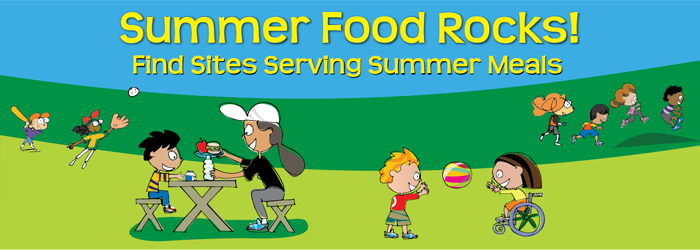 34
[Speaker Notes: The most significant changes in SFSP have been implementation of  simplified procedures that give all sponsors the freedom to submit a single combined claim and use the money as they need for their food programs.  

Under these procedures: 
Sponsors receive the maximum reimbursements without regard to their actual costs. 
Sponsors may combine their reimbursements to pay for any allowable cost, whether operating or administrative. 
Sponsors can better estimate the amount of Federal dollars they will receive for summer meals. This gives sponsors a better handle on planning, budgeting their costs, and running their programs more efficiently.

These changes make it easier for all sponsors, including schools, to operate the program. FNS has also made it easier for schools to apply to participate in the program. State agencies may approve experienced school sponsors without requiring budget documents that they require other types of sponsors to submit.]
SFSP Codes
CFDA
Fund Type
Fund Source
Revenue
Function of Expenditure
Program
10.559
12
5170
5170
9340
8420
35
Seamless Summer Option (SSO)
36
Seamless Summer Option (SSO)
Combines aspects of NSLP/SFSP/SBP but operates much like NSLP
Same recordkeeping/claim/documentation as NSLP/SBP
Receive NSLP/SBP rates
See SP 09-2017: 2017 Edition of Questions and Answers for the National School Lunch Program’s Seamless Summer Option 

Serve all meals free to children

May be used over long breaks in year-round schools 

Goal is to encourage schools to provide summer meals
37
[Speaker Notes: The seamless summer option has the same recordkeeping, claiming, documentation, and reimbursement rate as the NSLP.

Schools would follow the same rules and claiming procedures for free, reduced price, and paid meals, as they would during the regular school year. 

School districts that  operate  academic summer school programs and intend to serve meals only to students enrolled in summer school would continue to participate in the National School Lunch and School Breakfast Programs.

More information about SSO is provided in memo SP 09-2017, Questions and Answers for the National School Lunch Program’s Seamless Summer Option]
QUESTIONS?
38
[Speaker Notes: This concludes the formal part of our presentation. We will now take questions.]
USDA Nondiscrimination Statement​
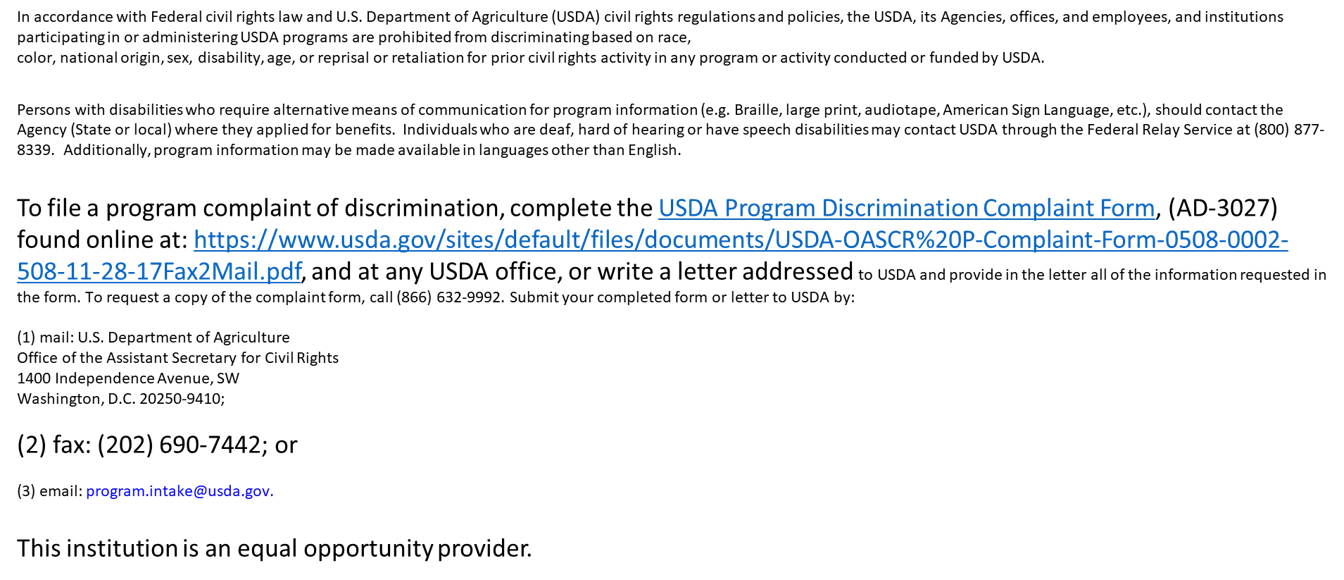 39